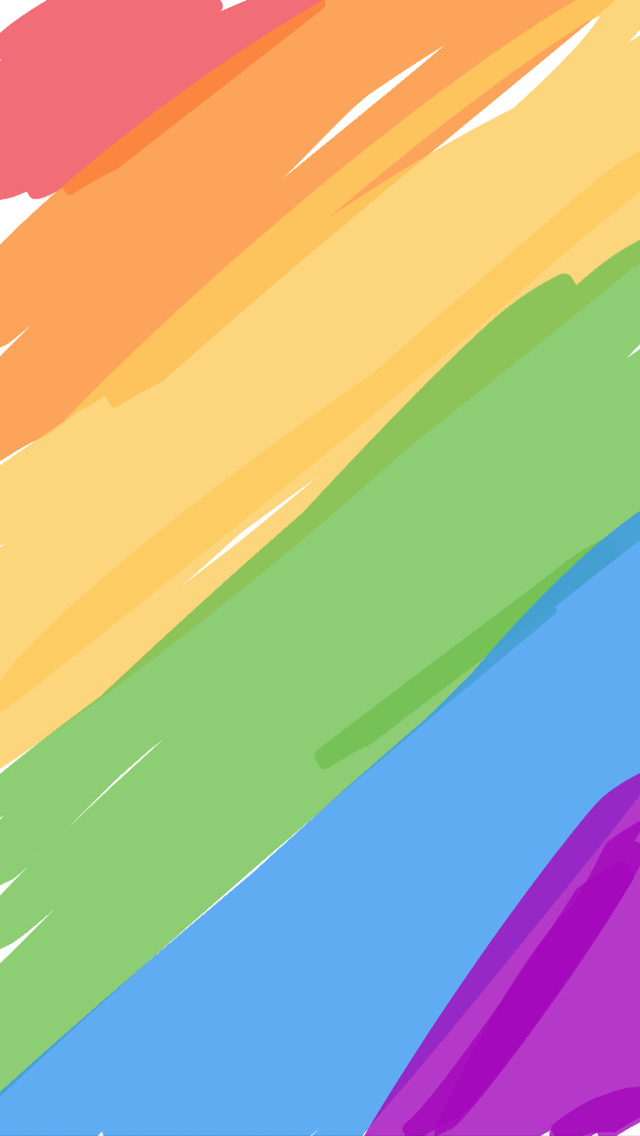 Ako by vyzerala karanténa   
v 90. rokoch 
20. storočia?
Ema Horovčáková 1.G
KARANTÉNA
S týmto pojmom sa stretol každý z nás.
Už teraz hovoríme ako sa počas karantény doma nudíme. Je 21. storočie a máme kopec možností ako ten voľný čas môžeme stráviť. No, ale v takých 90. rokoch 20.storočia by sme si seriály na Netflixe, HBO GO pozerali asi ťažko. A to nehovorím ako by sme instagramovali, chatovali a pod.
Ako by to vyzeralo v 90. rokoch 20. storočia?
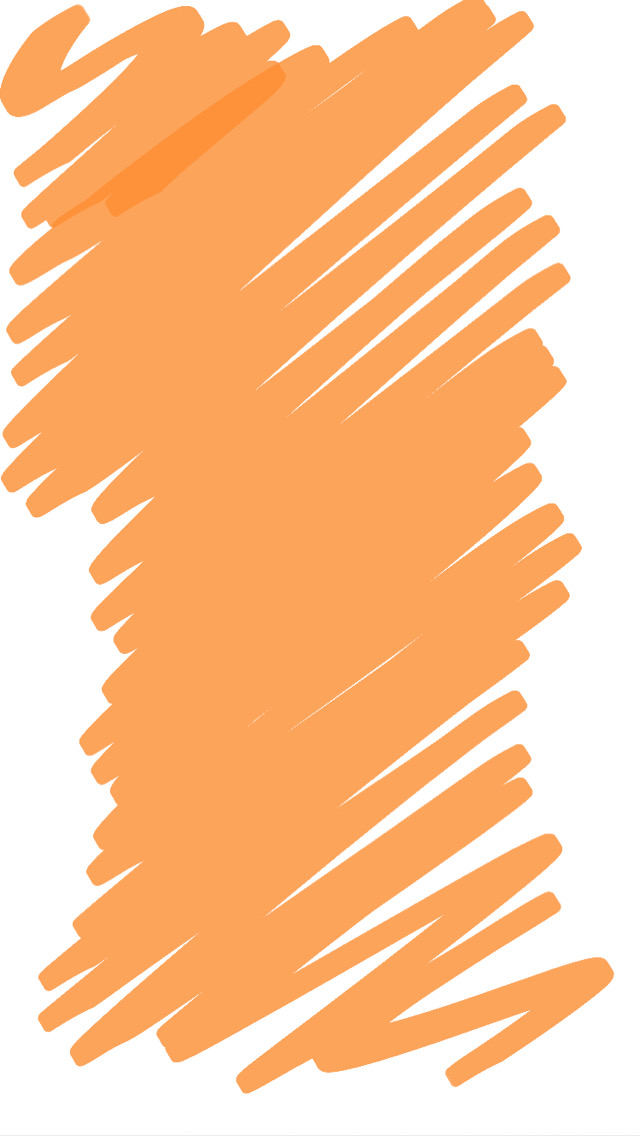 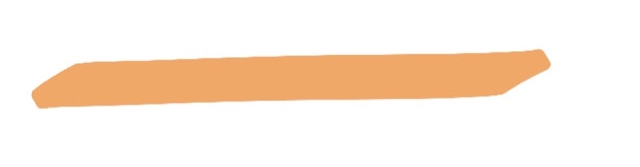 Jediný zdroj informácií by boli tie dve až tri televízne stanice, medzi ktorými by sme neustále prepínali a všade by bolo to isté.
Namiesto Google teletext
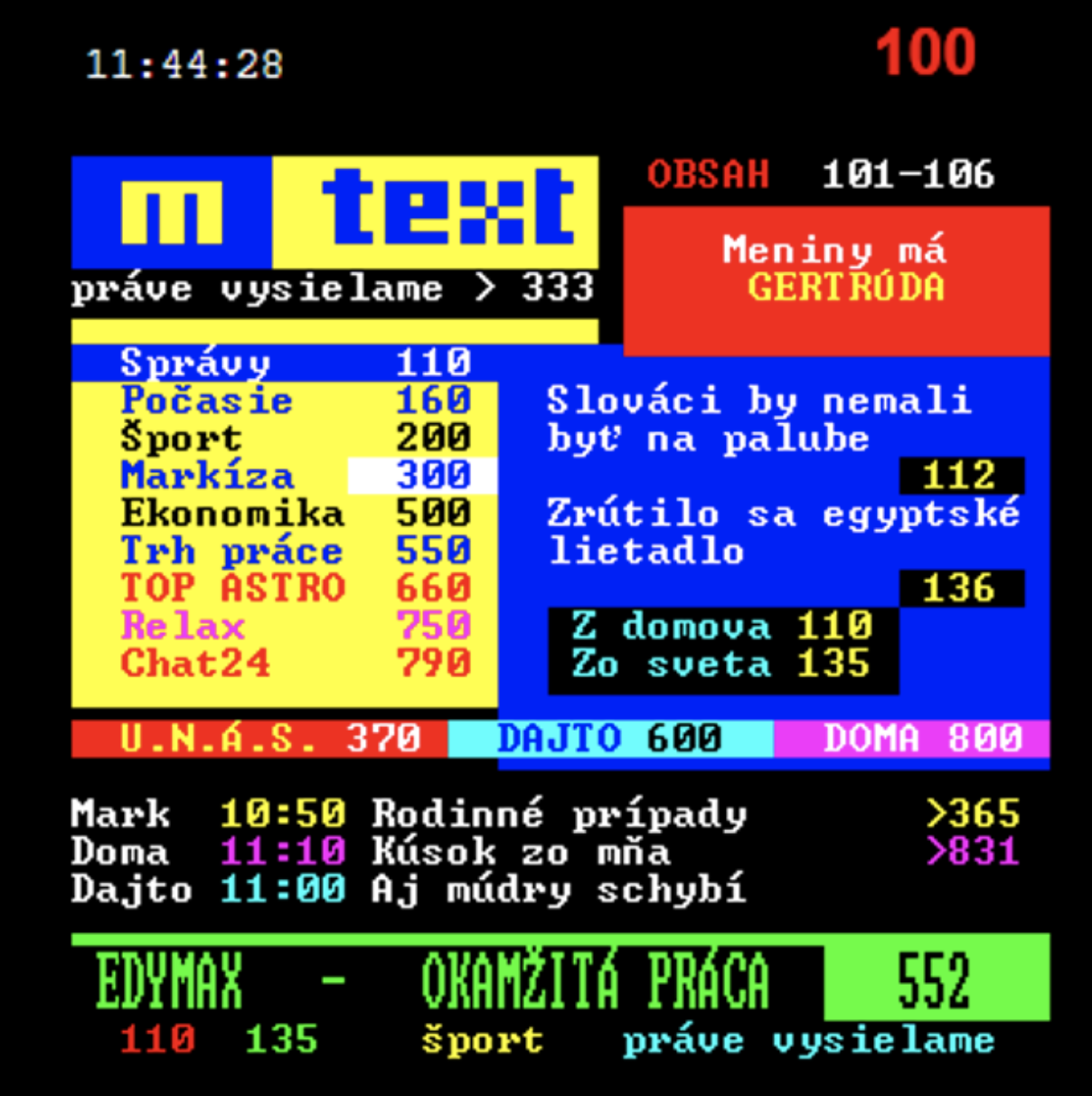 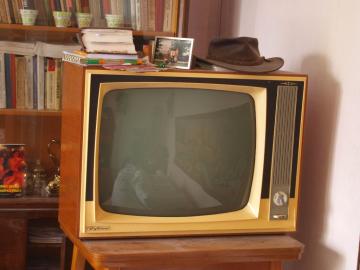 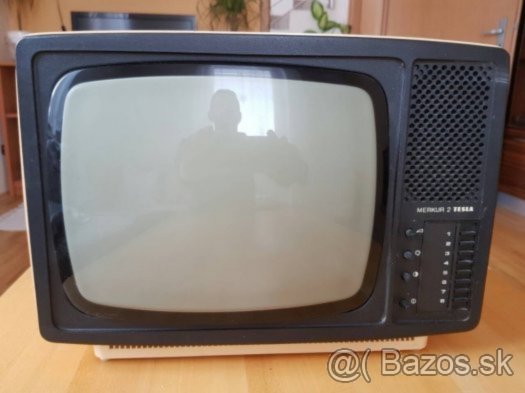 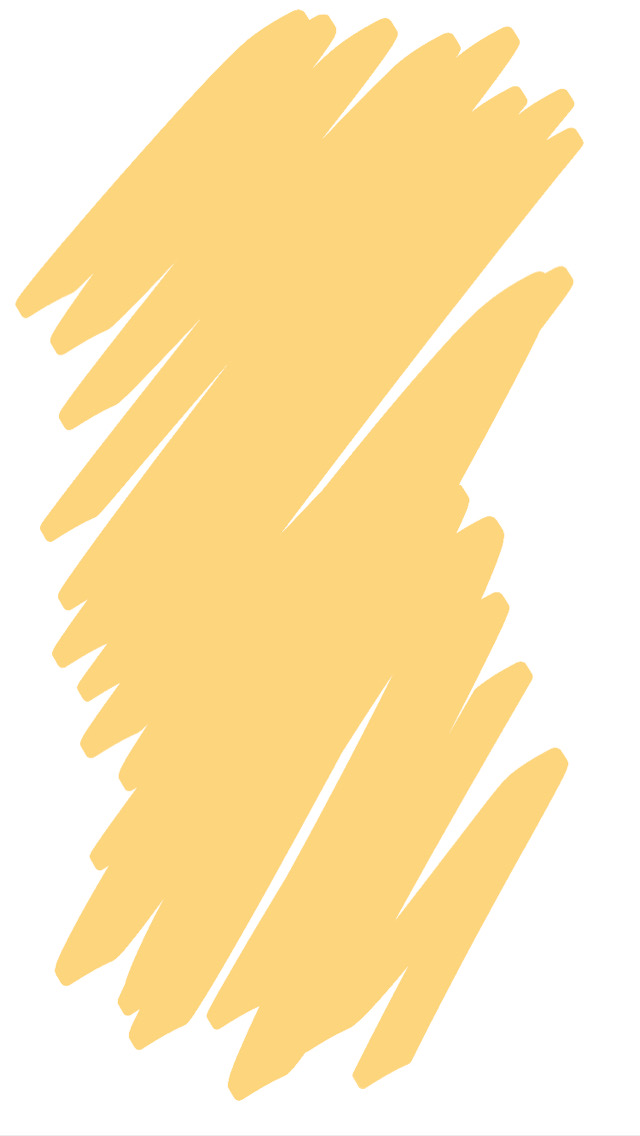 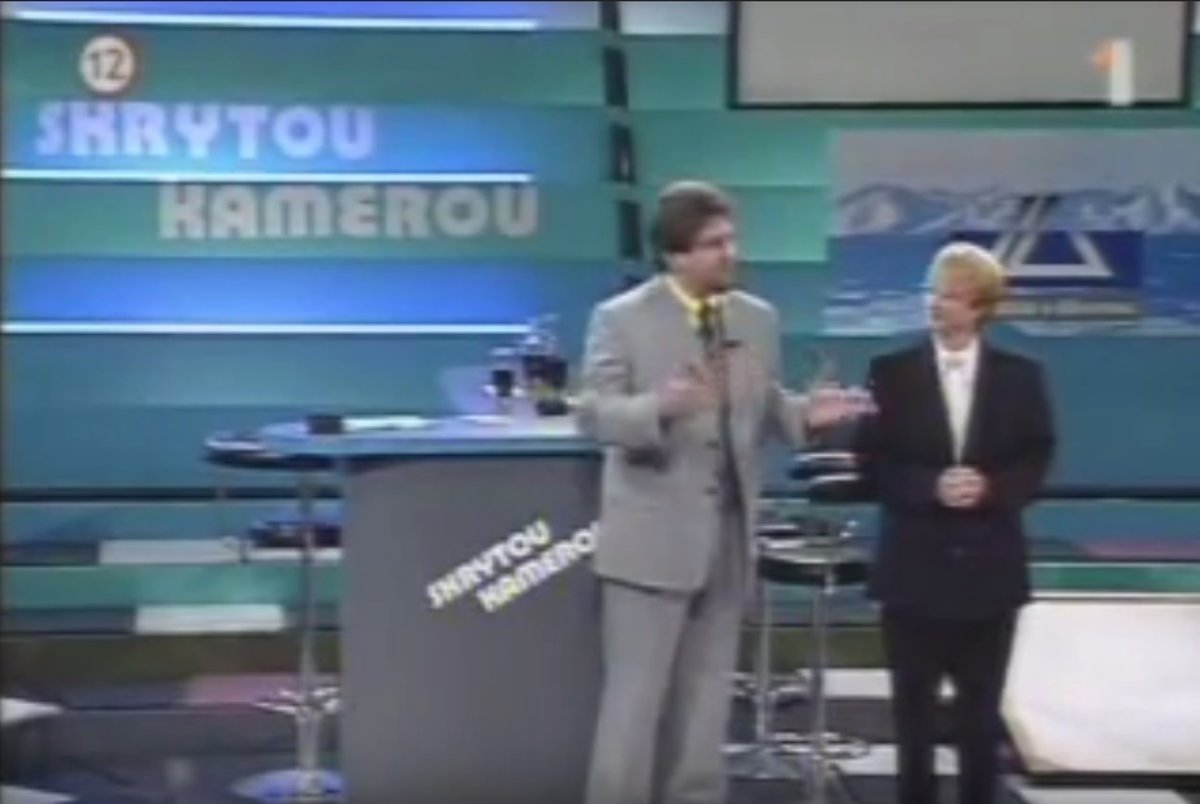 Pozerali by sme na Joža Pročka, Vacvalovú s Andrásym a Bonzáčika.
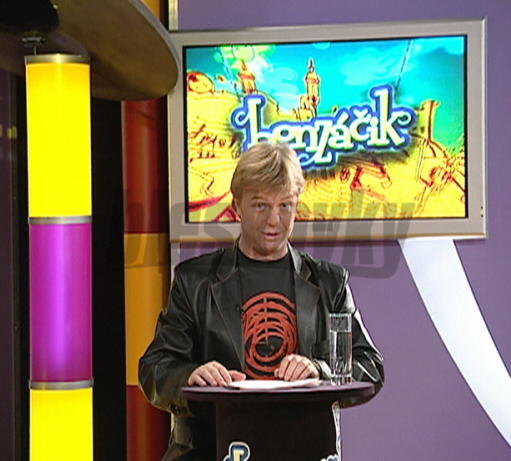 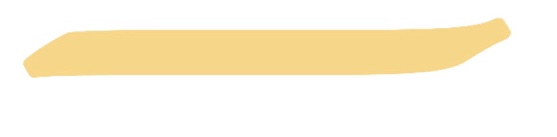 Vacvalová, Andrásy
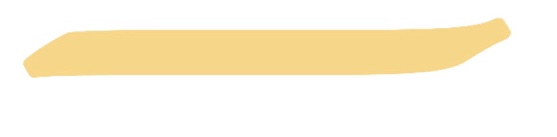 Koleso šťastia s Jožom Pročkom
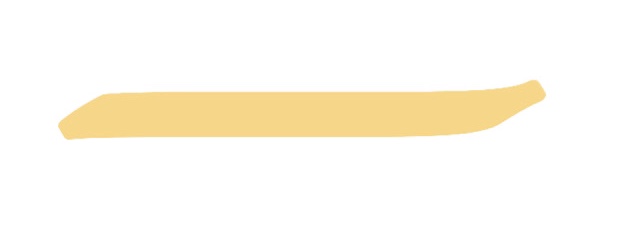 Bonzáčik
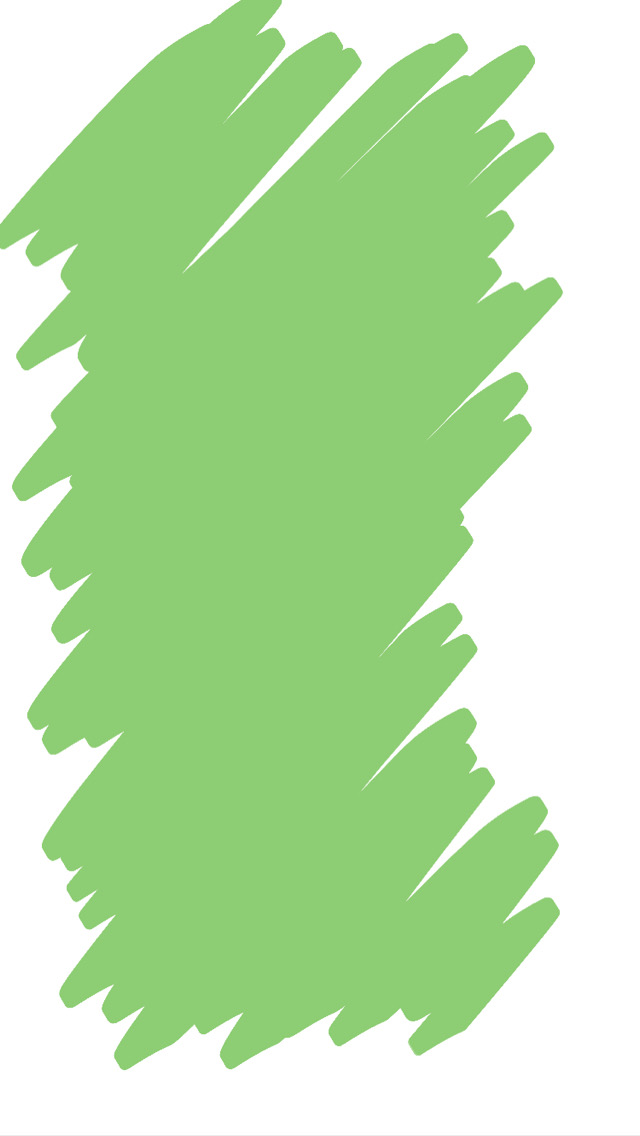 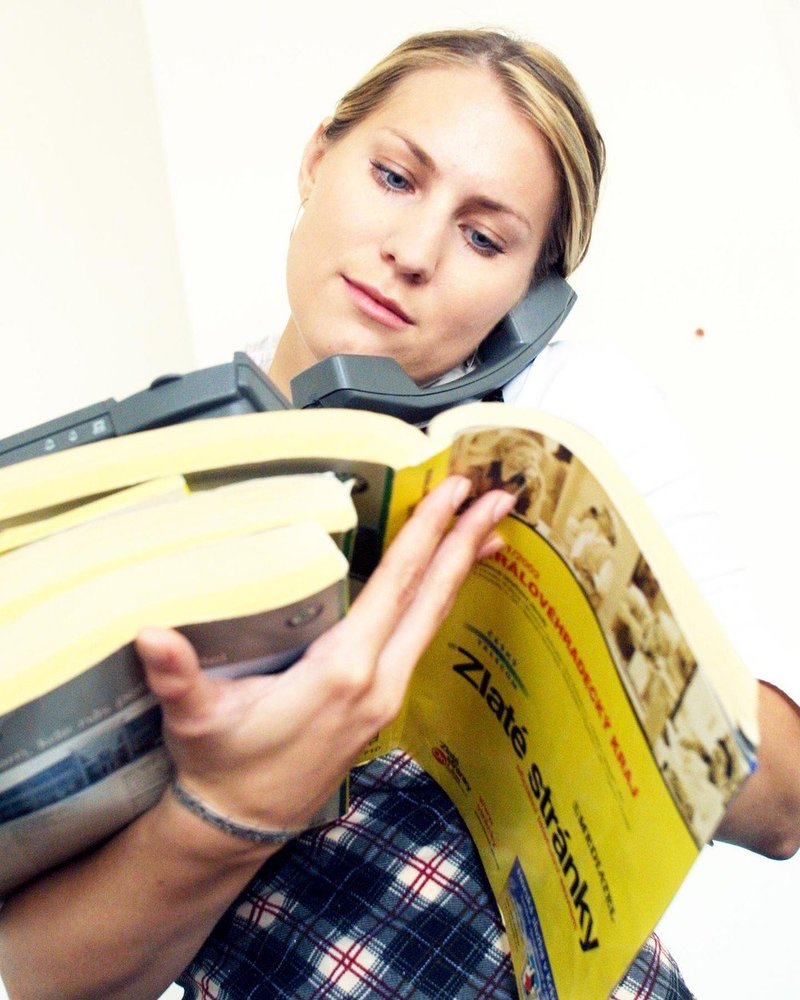 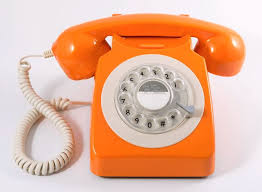 Keď by sme volali cez pevnú linku nejakej kamoške (kamošovi, frajerke/frajerovi...), museli by sme dúfať, že to zdvihne tá správna osoba  a nie niekto z rodiny. Alebo nebodaj,  aby nemali dva aparáty, lebo by mohli váš rozhovor odpočúvať celé rodinné klany.
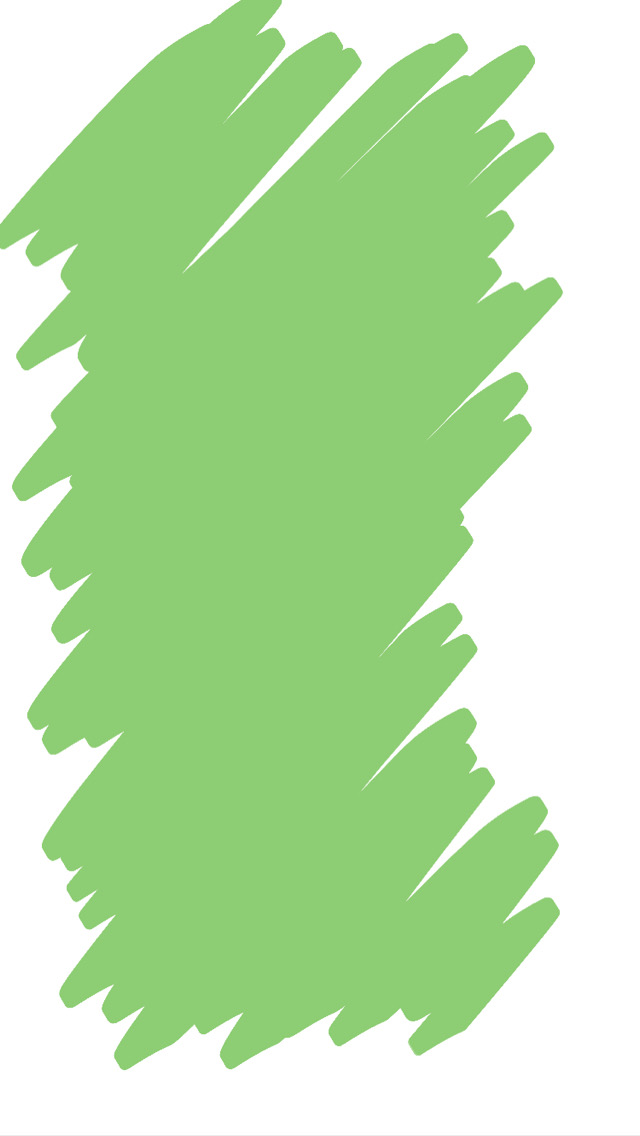 A zároveň dúfať, ak by nám niekto volal, tak aby sme neboli akurát v kúpeľni, ale mohli  odpovedať. ​
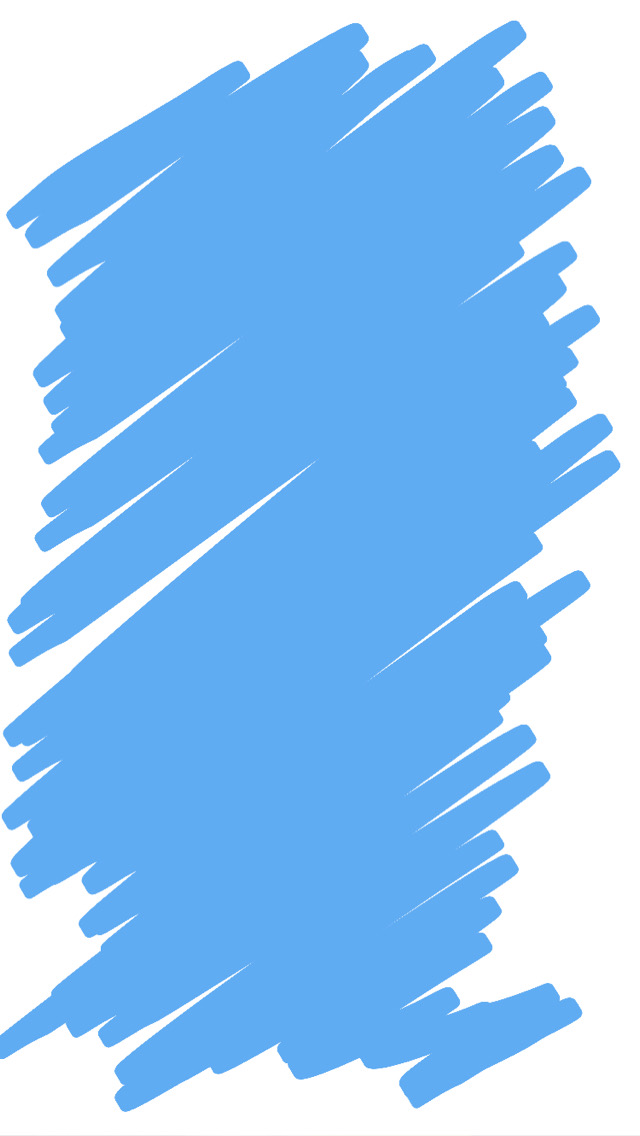 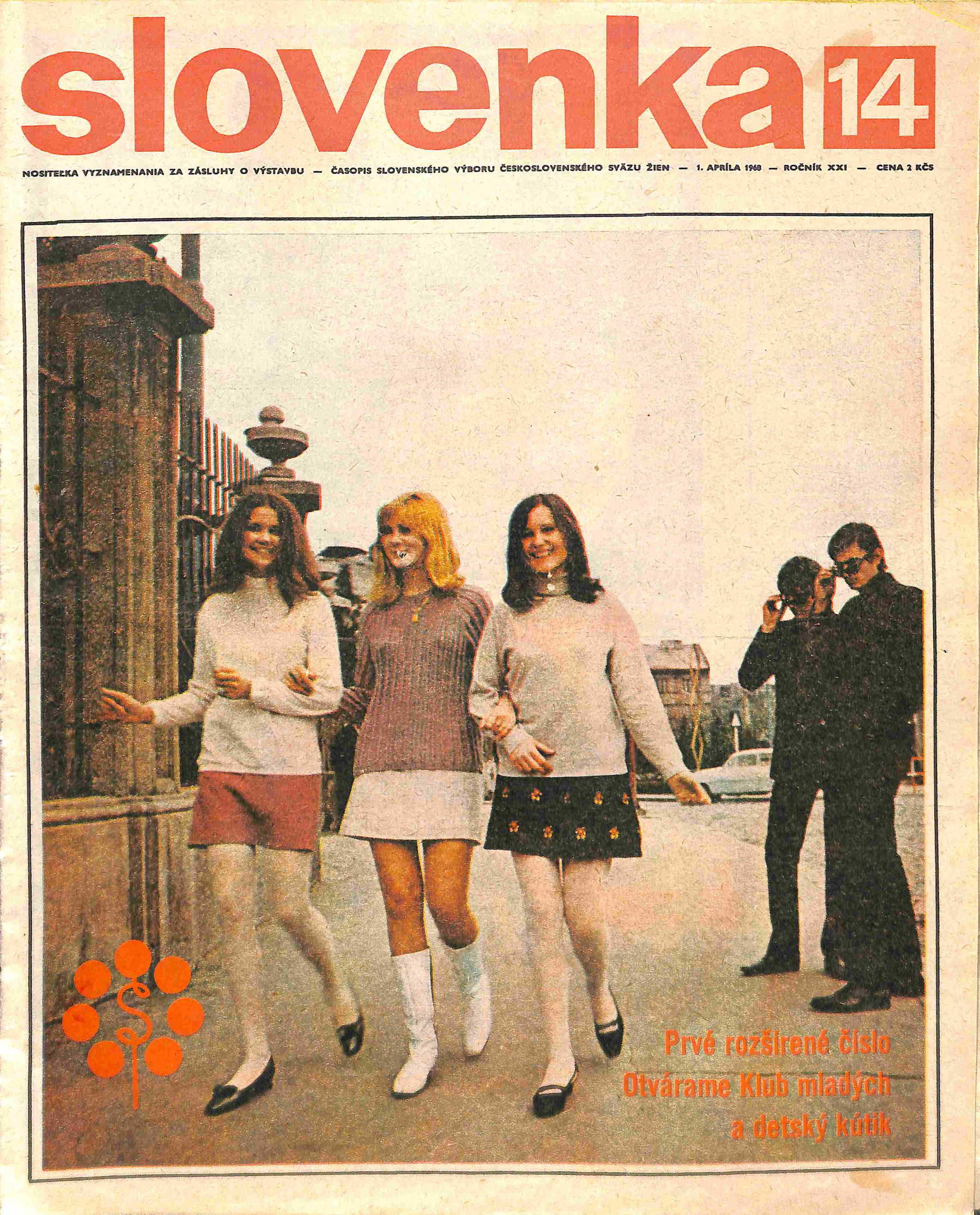 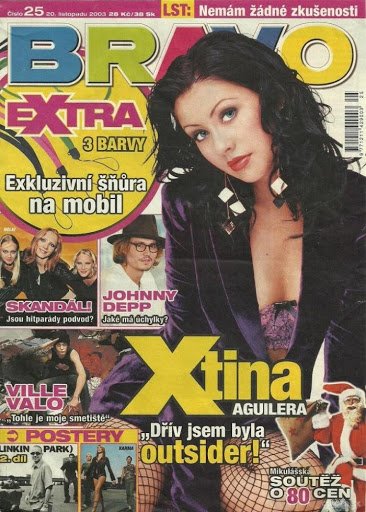 Knihy by boli prečítané všetky. Aj zlaté stránky aj návod k vysávaču.
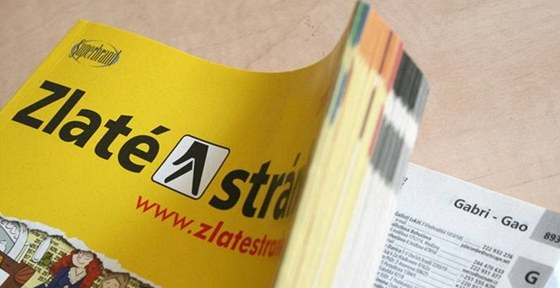 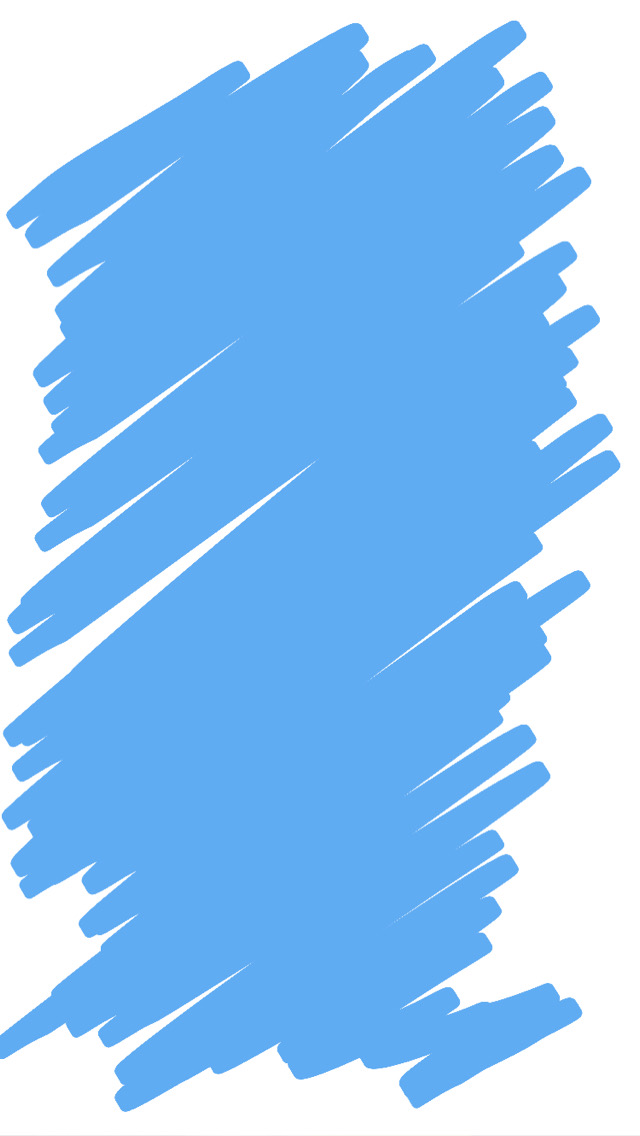 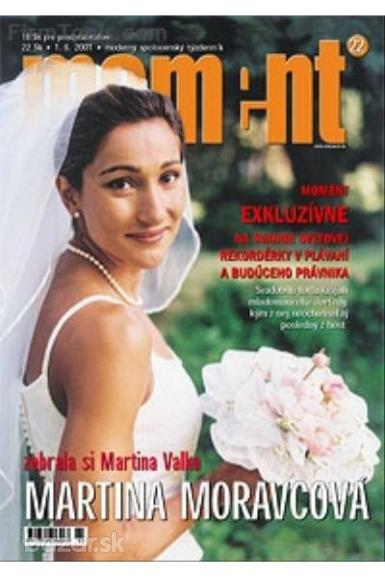 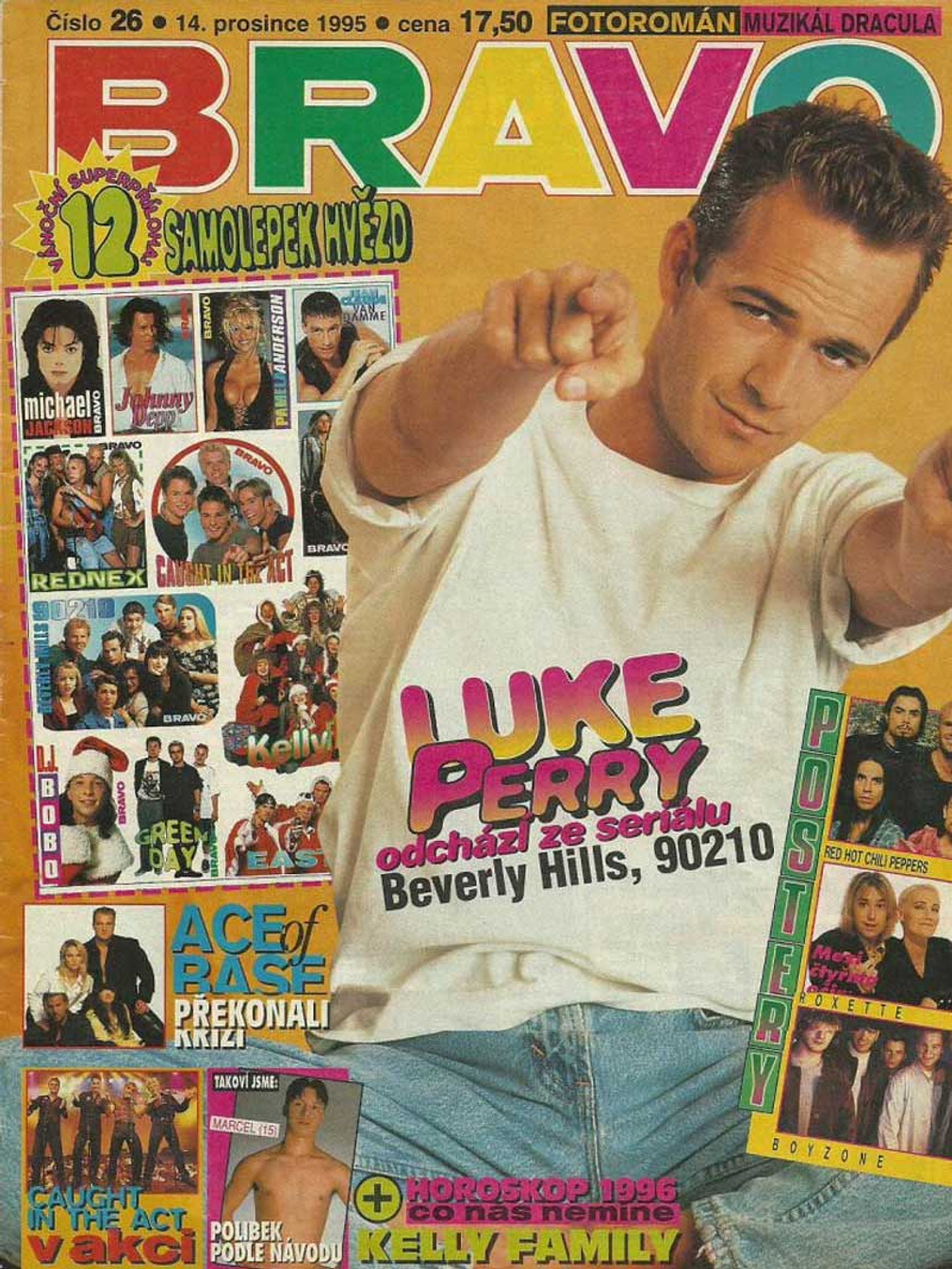 Bravíčka, obdobné časopisy by  boli taktiež kompletne prečítané.  Naspamäť by si poznal aj mená  redaktorov.
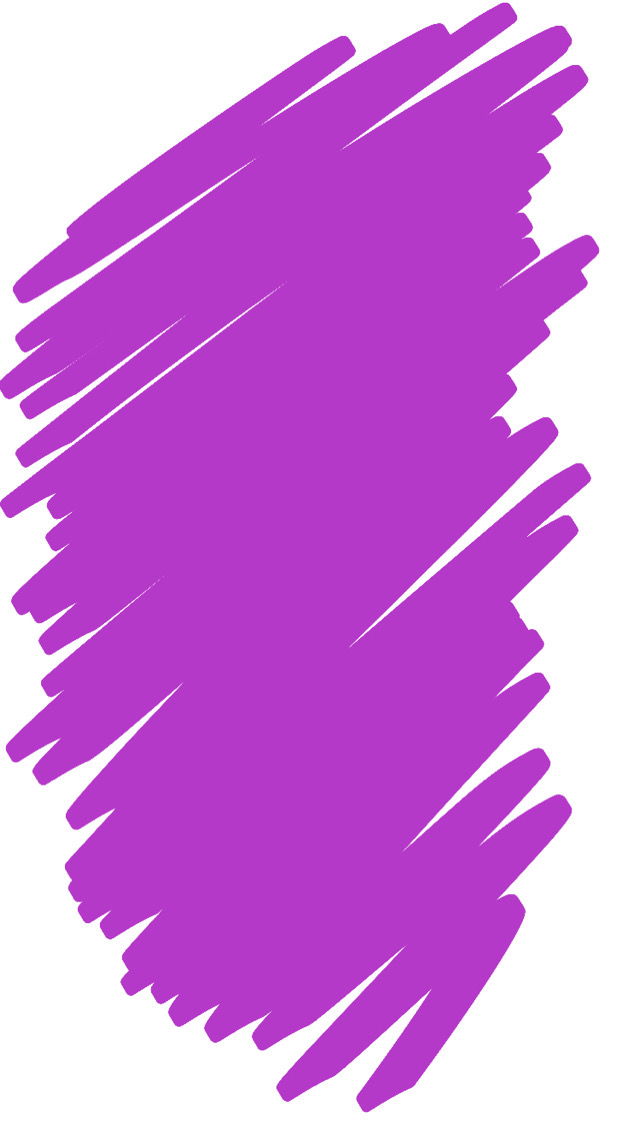 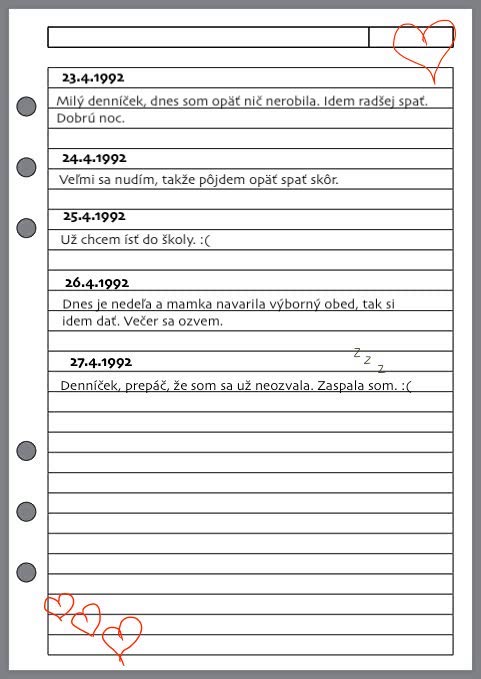 Voľný čas by sme si vypĺňali písaním denníka. V karanténnom období by   vyzeral asi nasledovne:
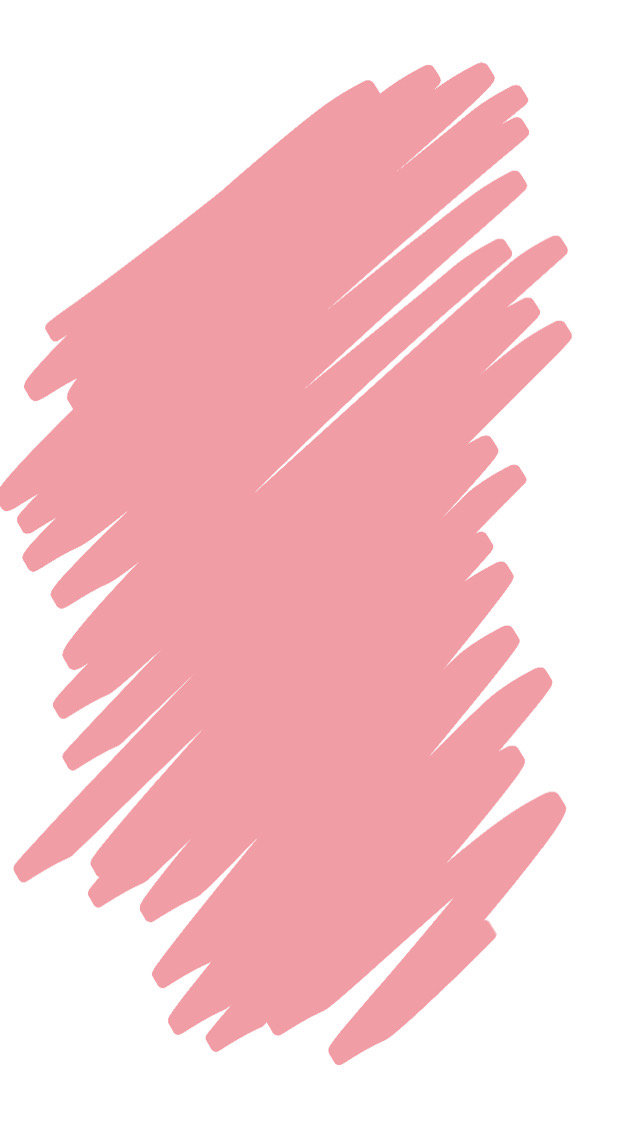 Keď v televízii nič poriadne nedávali, mohli by sme si vybrať jeden z tých max. 25 filmov, ktoré by sme mali doma na VHS-kách nekvalitne nahraté z káblovky.
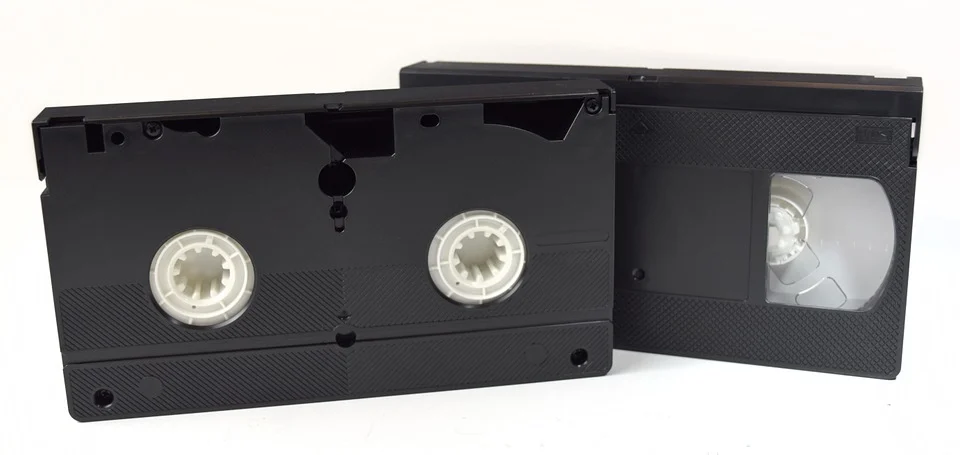 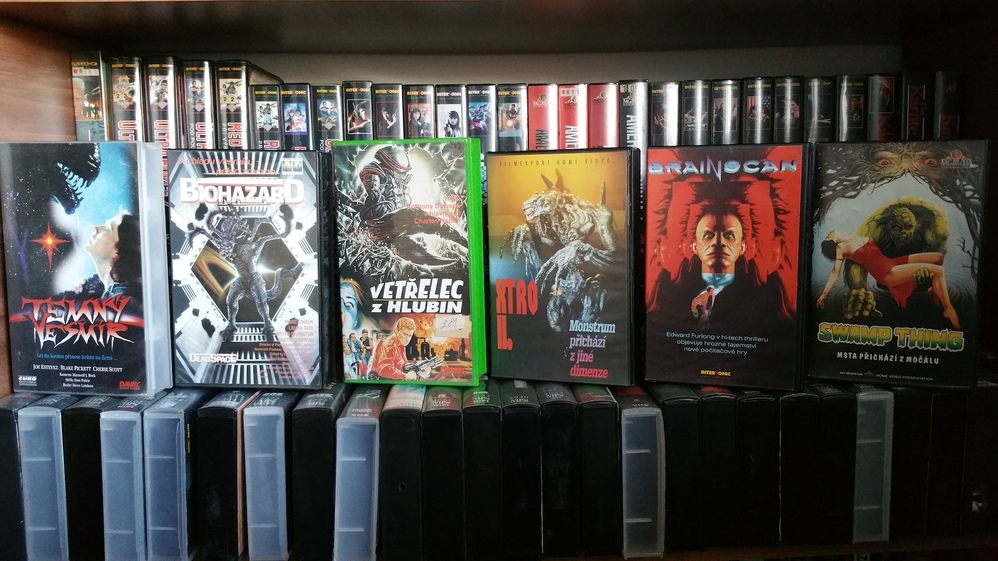 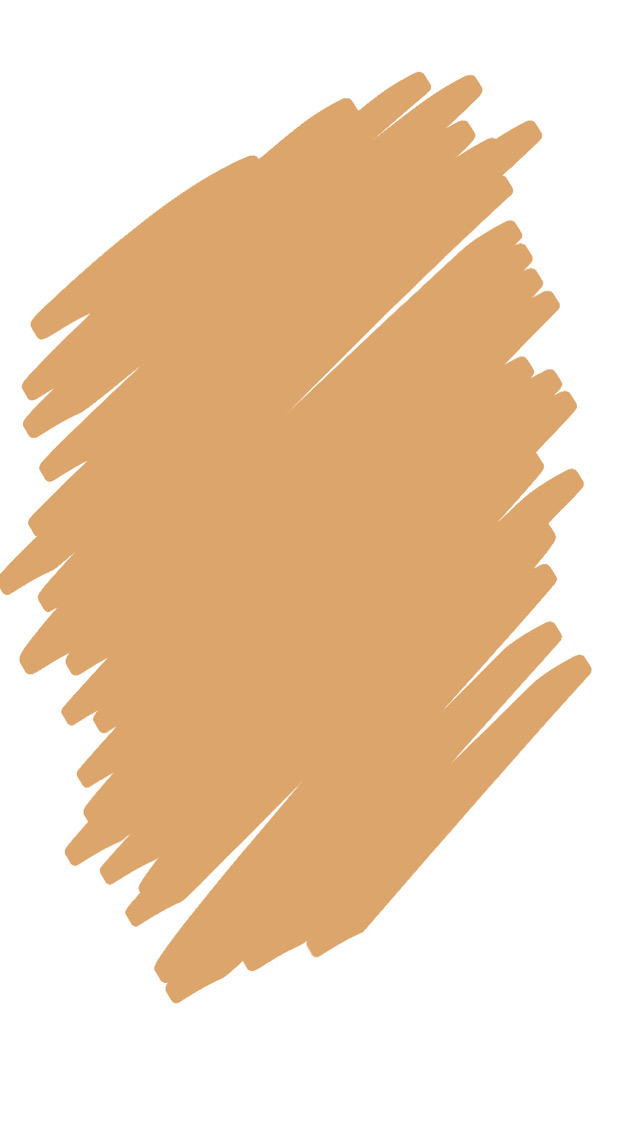 Čas by sme si krátili počúvaním
obľúbenej pesničky, ktorú by sme mohli stále dookola počúvať len na kazetkách. Neexistovalo však žiadne tlačidlo REPLAY, a tak by sme ich museli pretáčať ručne.
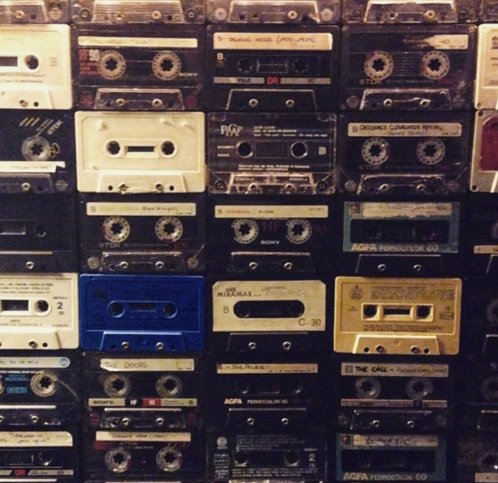 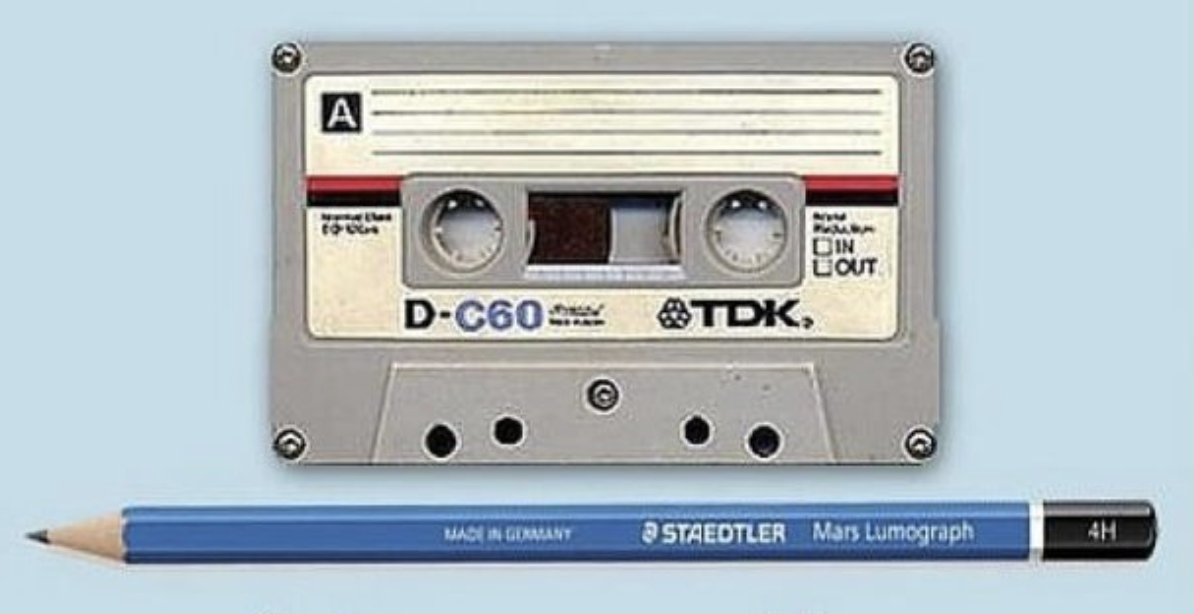 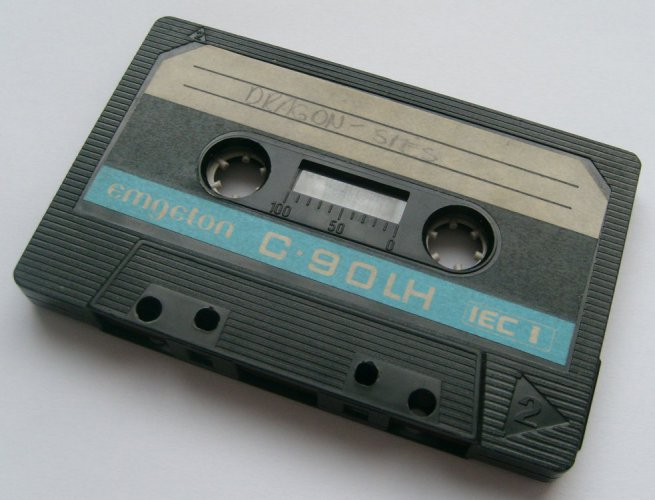 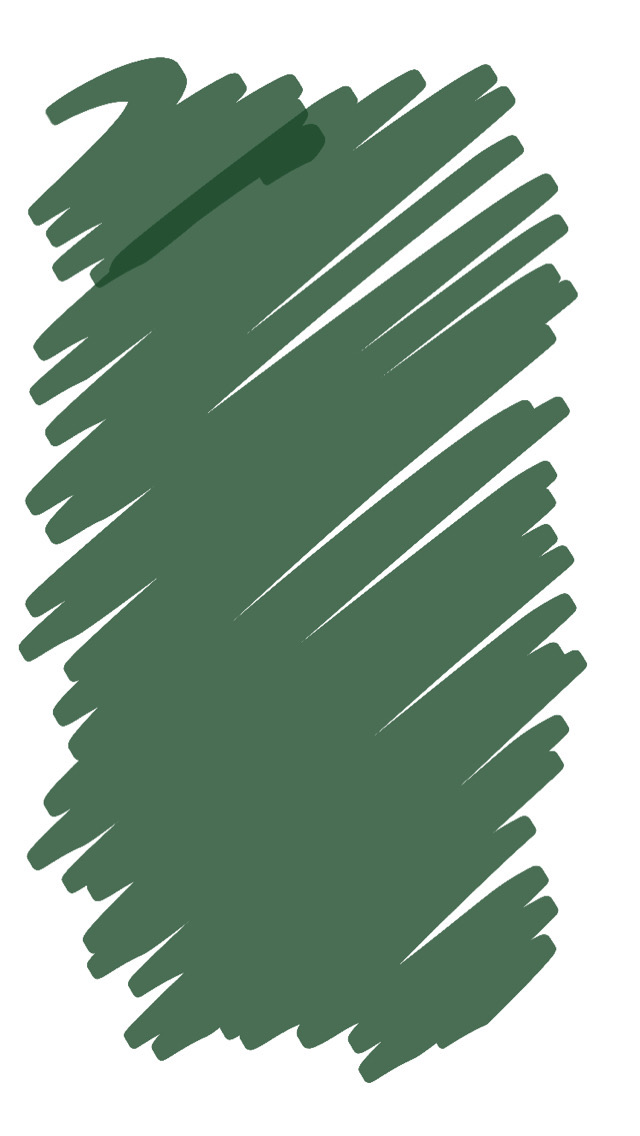 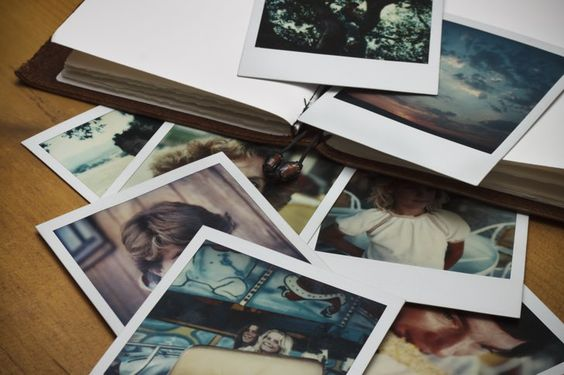 Fotoalbumy by sme mali poprezerané odpredu, odzadu, zdola aj zhora.
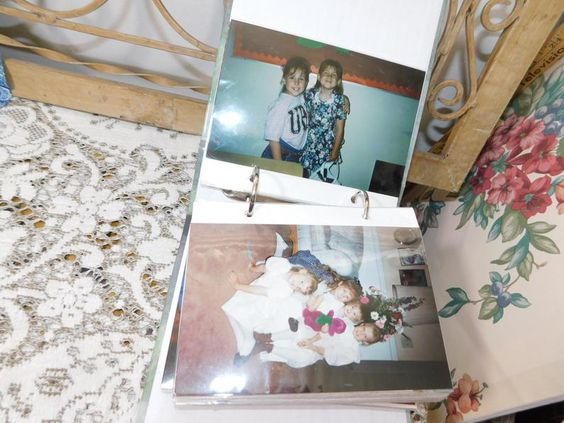 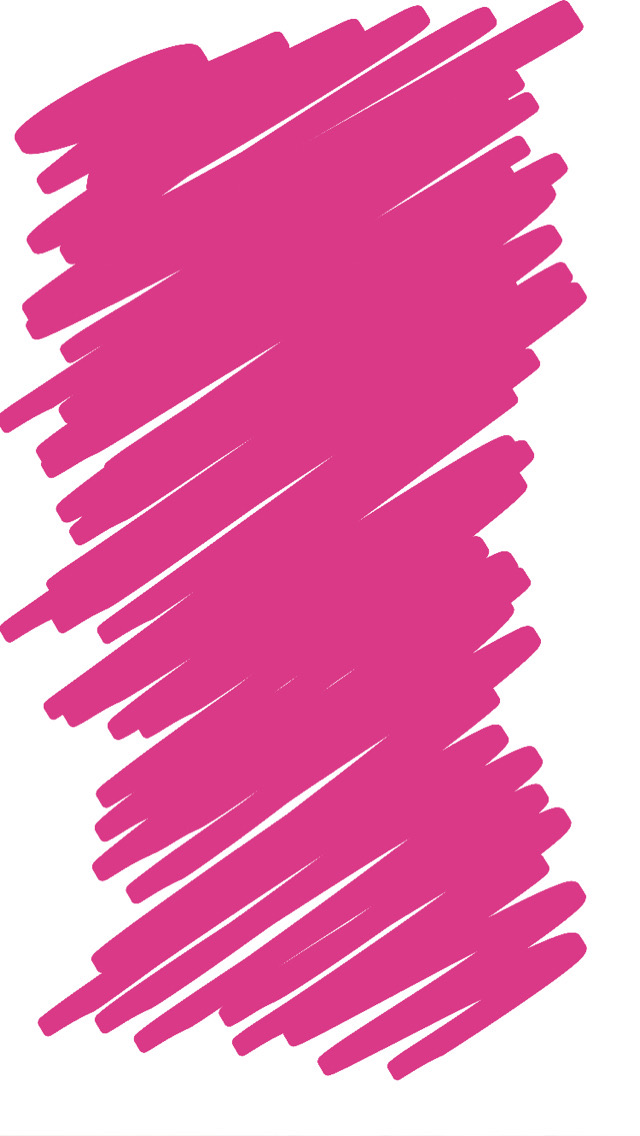 Spali by sme. Spali by sme veľmi veľa. Ale to vlastne robíme aj teraz.
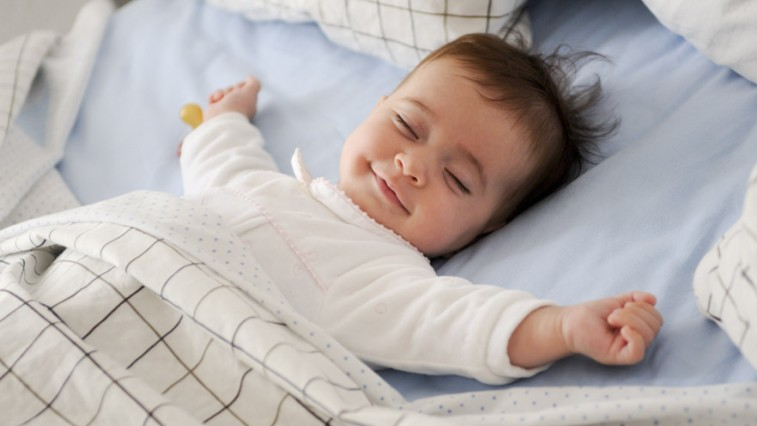 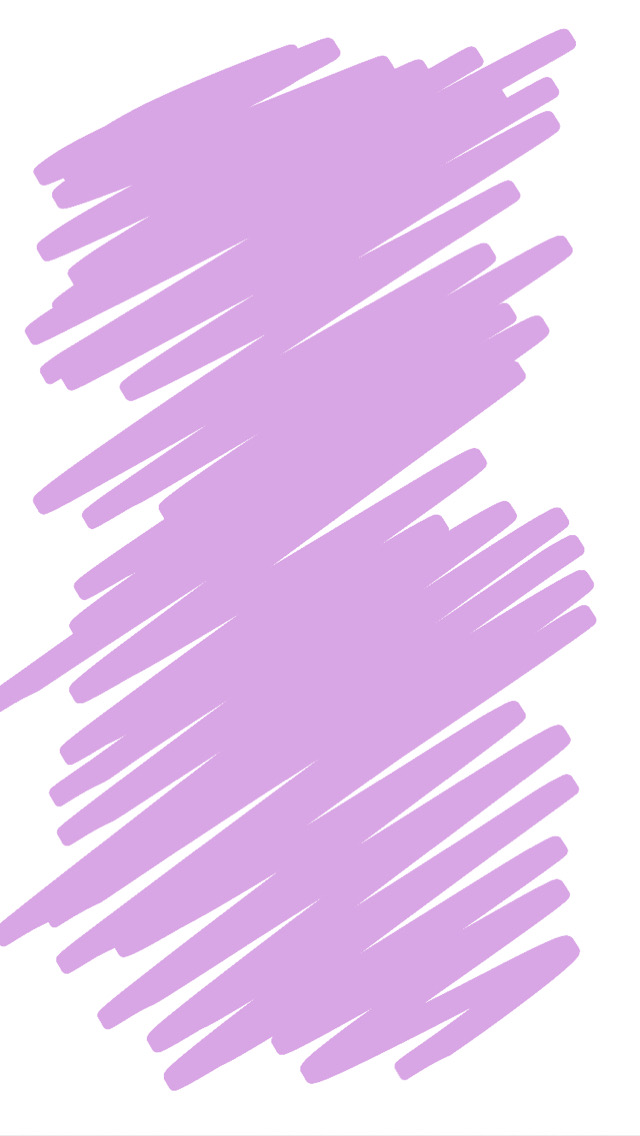 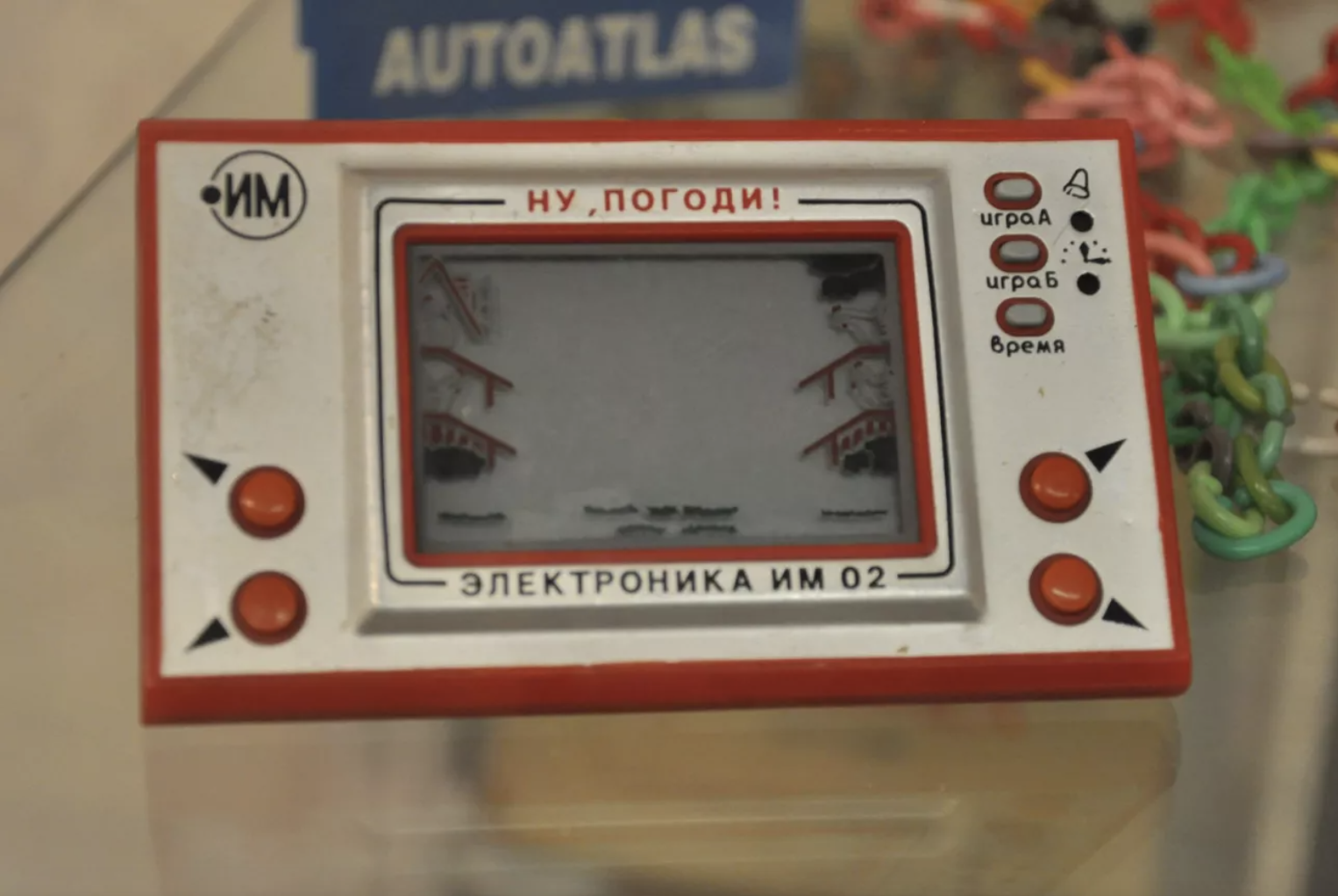 Tí šťastnejší, ktorí by už mali  videohru z trhoviska, tak by  „drtili“  strieľanie kačíc.
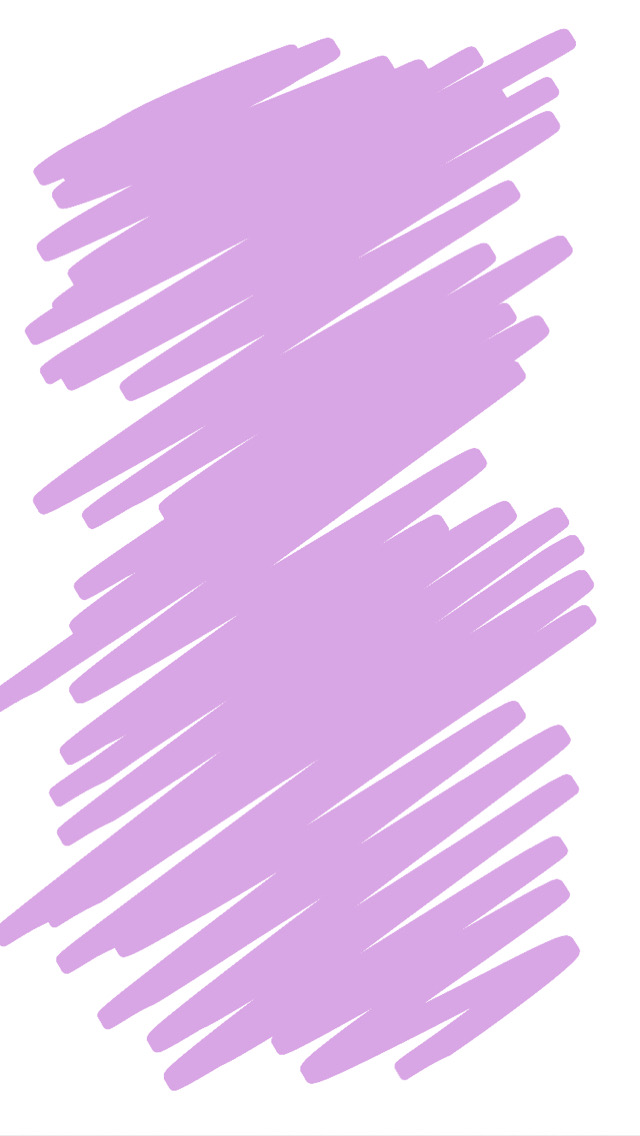 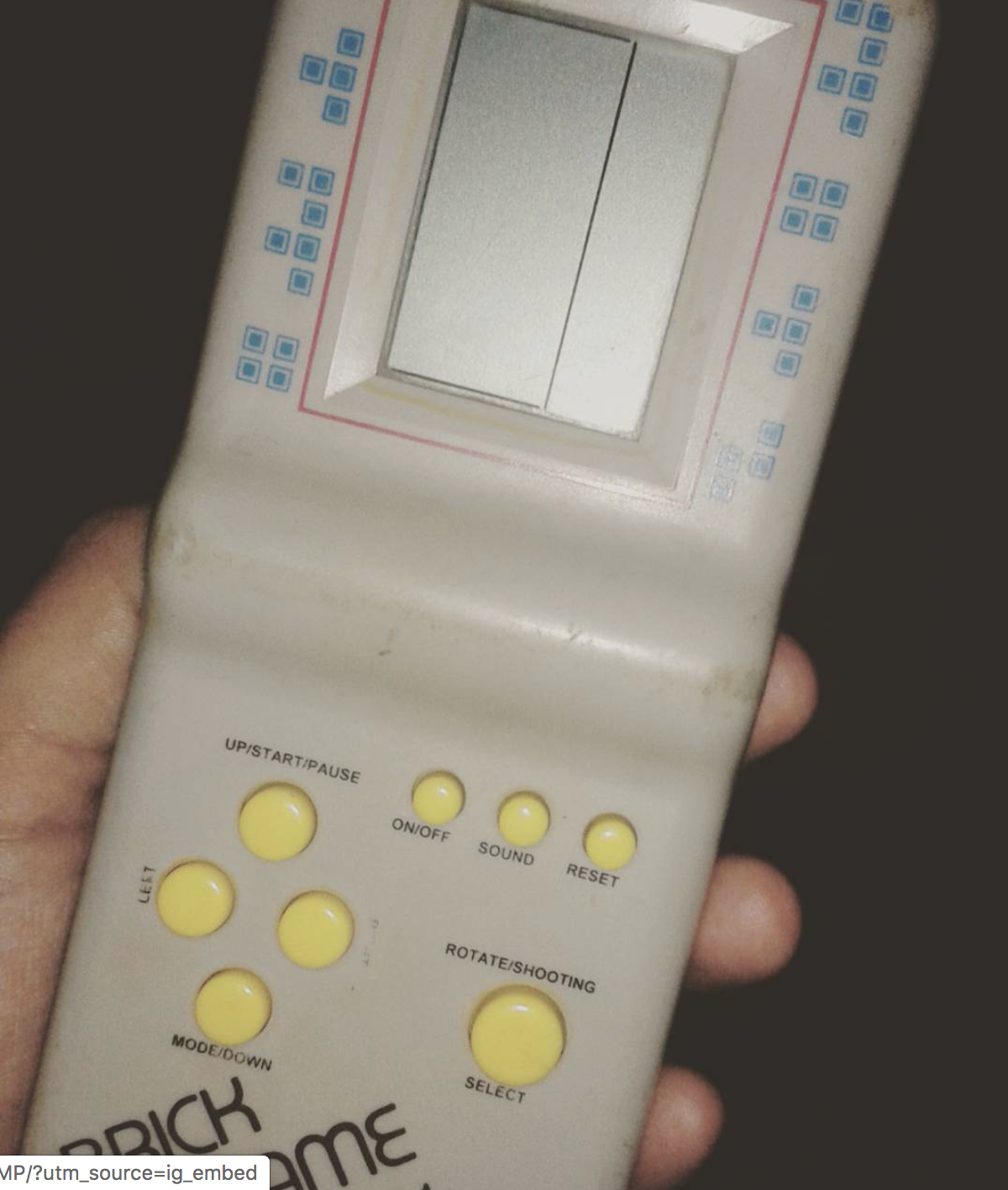 Nudu by  sme zabíjali aj hrou,  ktorej takmer nikdy nedošla baterka...
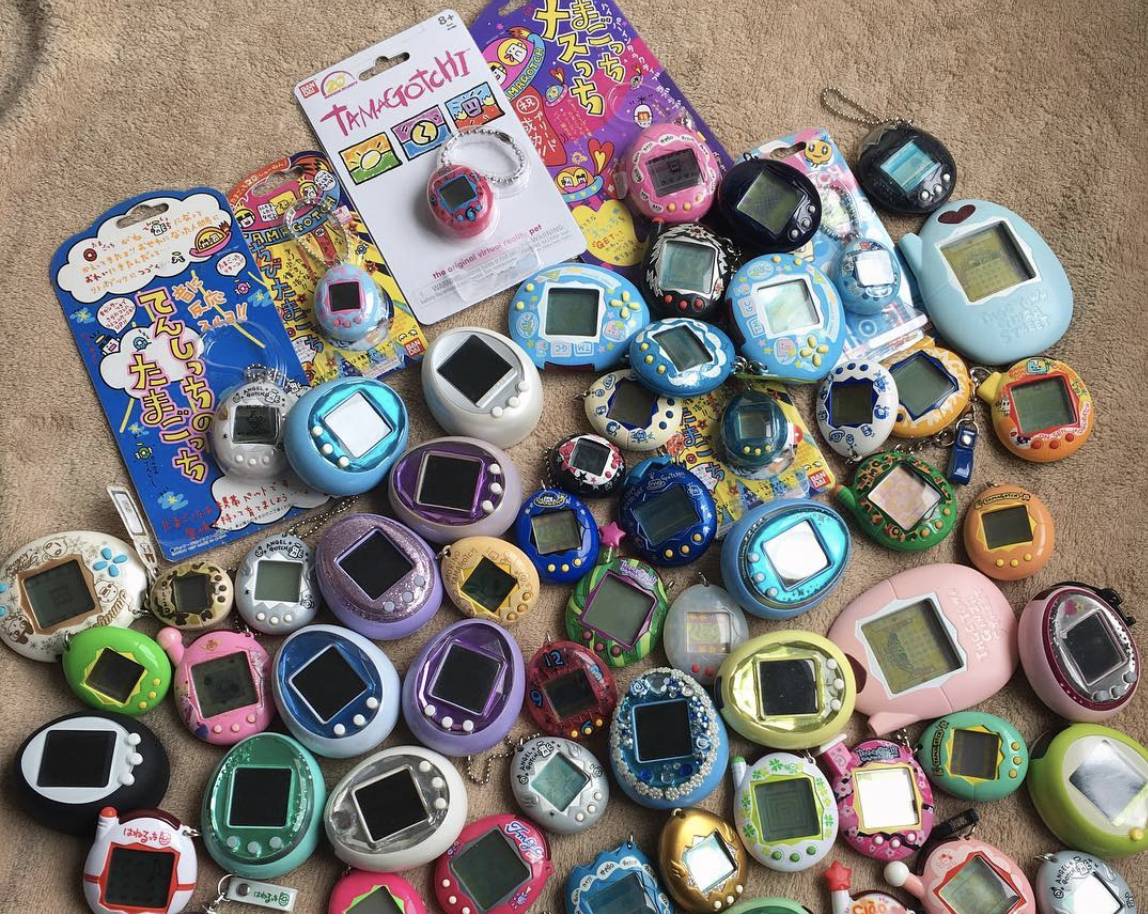 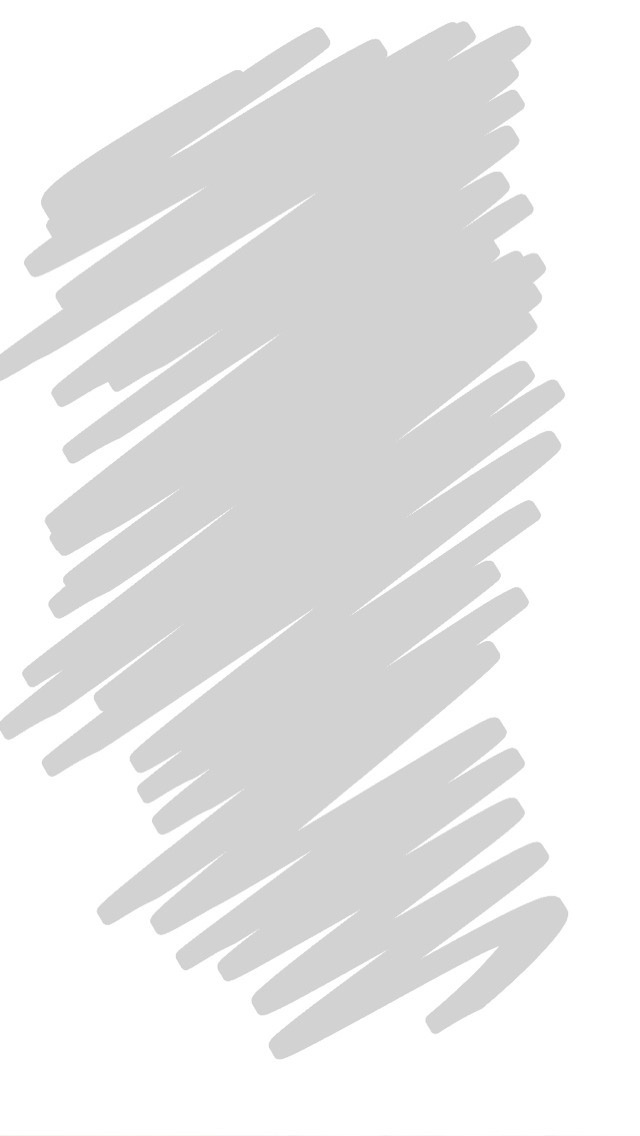 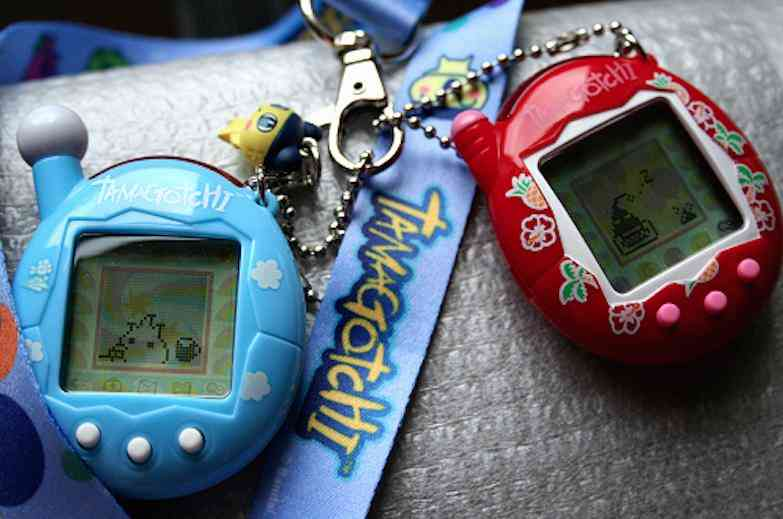 Starali by sme sa o svojho tamagočiho.
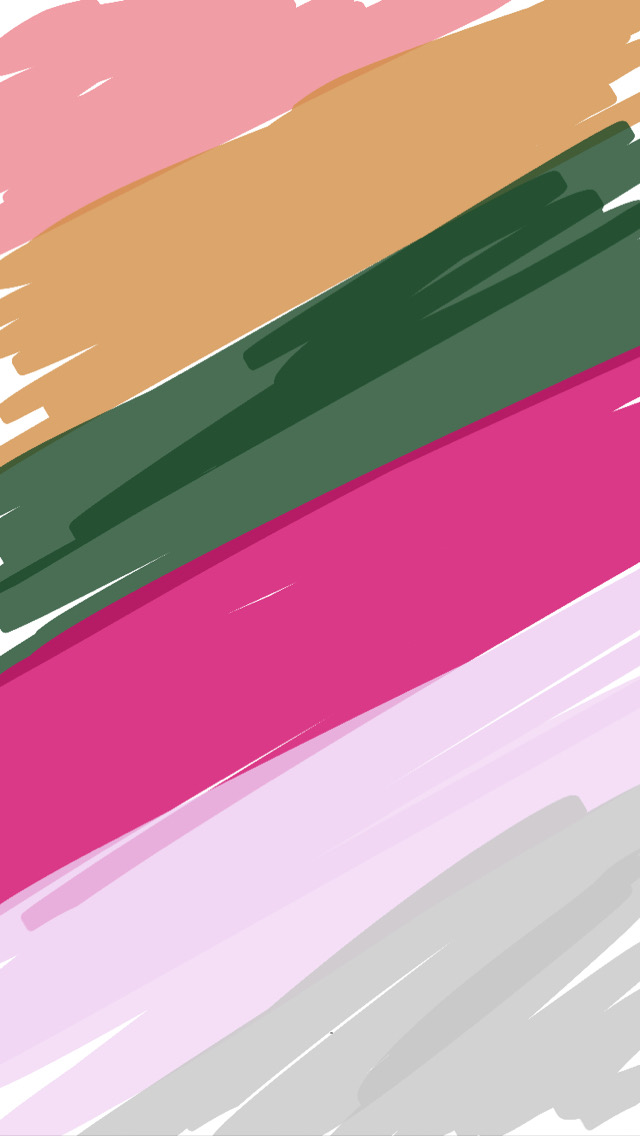 Ďakujem  
za 
pozornosť